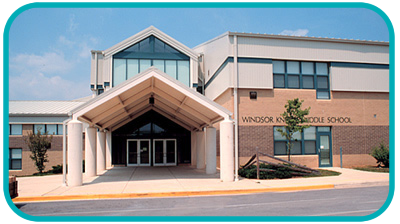 Standards Based Grading at 
Windsor Knolls Middle School
“If your grading system doesn't guide students toward excellence, it's time for something completely different.”  Patricia L. Scriffiny
What is a “standard?”
Standards are final learning goals or outcomes.  Standards can be found in the Curriculum Now database on FCPS.org and focus on National and State College and Career Readiness Standards.

In standards-based grading, students receive a grade for each standard or set of related standards.
Example of an 
FCPS 8th Math Standard:
Explain a proof of the Pythagorean Theorem and its converse.
Why Standards-Based Grading?
With standards based grading, grades on Pinnacle will reflect a student’s degree of mastery of specific math standard.

Teachers, parents, and students will be able to see exactly where students are excelling and where they may need additional help.
Why Standards-Based Grading?
Traditional grading can result in grades that are a combination of student behaviors and student performance.
Student #1:
always prepared
pays attention
completes all work
does extra credit
fails tests and quizzes

GRADE IN CLASS:    B
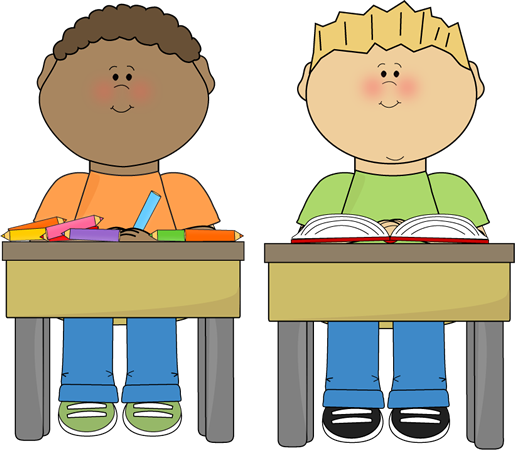 Student #2:
comes unprepared
incomplete assignments
missing assignments
tends to be off-task
earns “A”s on tests

GRADE IN CLASS:    C
These students have “earned” grades that are not reflective of their levels of content mastery.
[Speaker Notes: STET Team feedback:
1. Some departments still have weighted categories.  How will we explain the difference to parents when they read this slide?
2. Have you reviewed Christine’s email on the webinar for Standards Based Grading?  There’s a great analogy on this that maybe could be used and bring better understanding to parents.  See what you think.  Maybe we can lift some of those slides.  They are really cool!
https://www.bigmarker.com/GlobalMathDept/8July2014]
Let’s take a look at SBG,  
                              style!
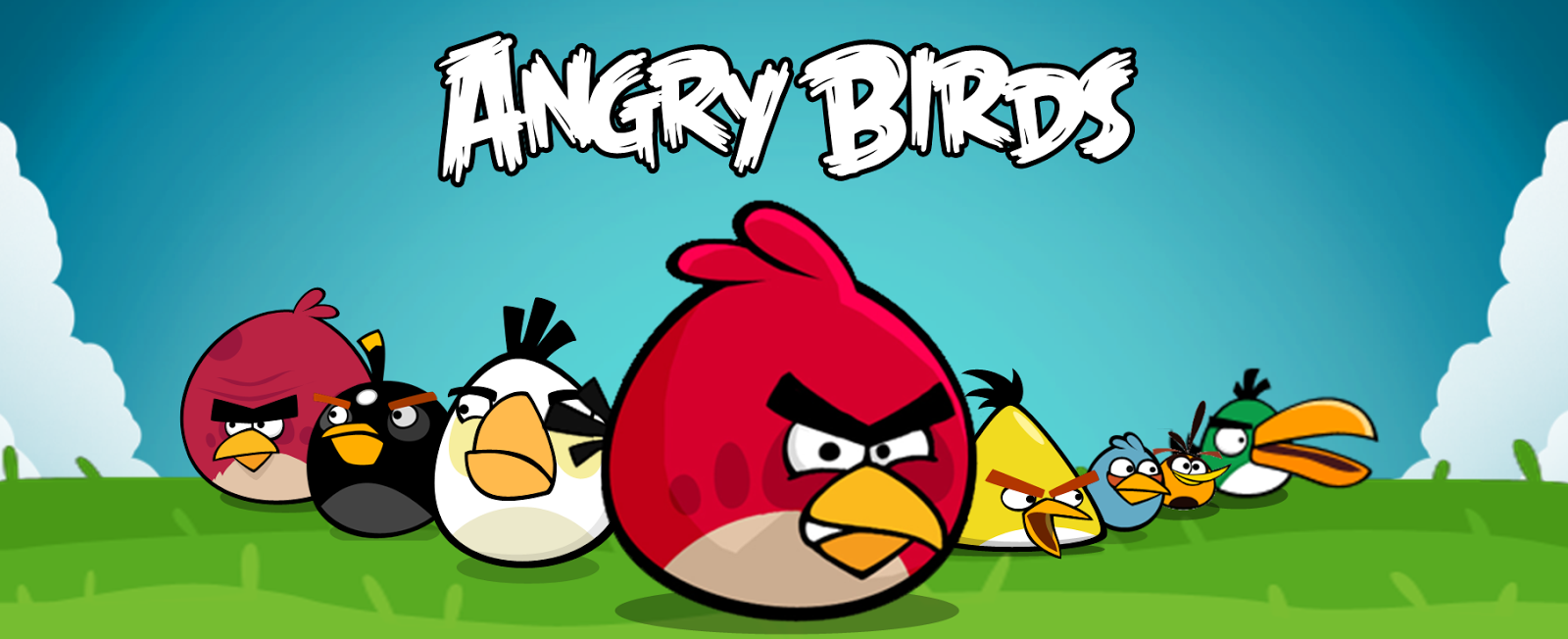 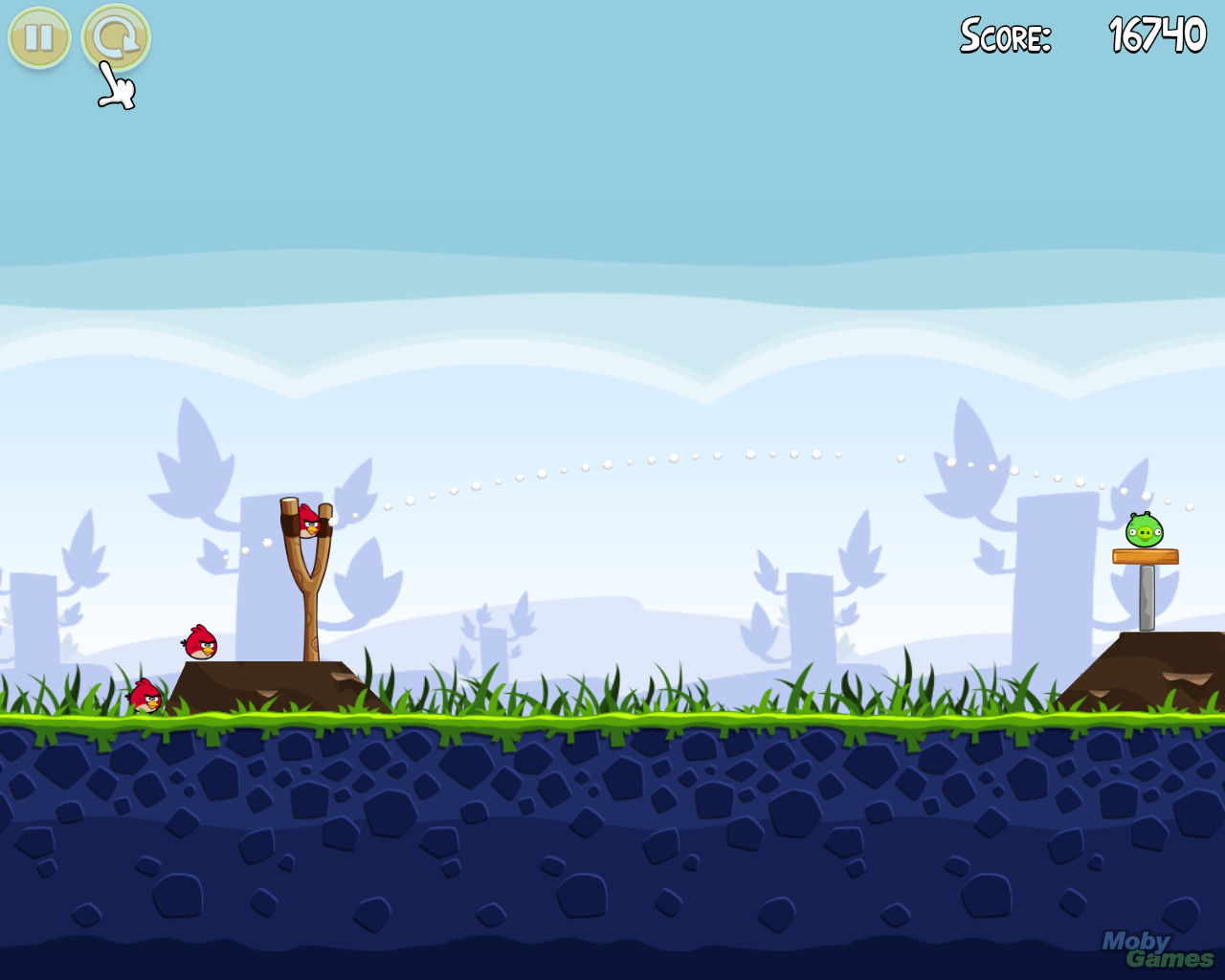 Angry Birds Standard:
Knock down the green pig using 3 or less angry birds.
Each level is an assignment

Imagine if you could only play each level once and you were stuck with that score.

Traditional grading focuses on assessment of task rather than concept/standard mastery.
Traditional Grading using Angry Birds
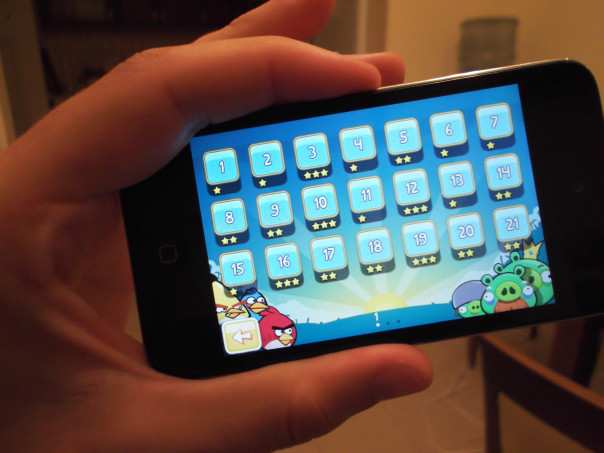 Standards-Based 
using Angry Birds
Each level is a standard, not a task. 

You are allowed to go back and play each level until you      master it.

The focus is on concept/standard mastery
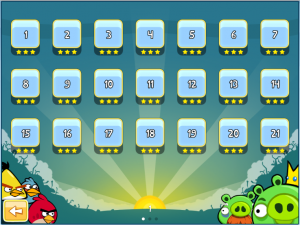 Scale 
Comparison:
STANDARDS-BASED 
GRADING SCALE
TRADITIONAL 
GRADING SCALE
There are NO zeros when using SBG.
Two zeros requires
8 grades of 75% 
to raise the 
grade to a 60%!
Pinnacle Categories for Math
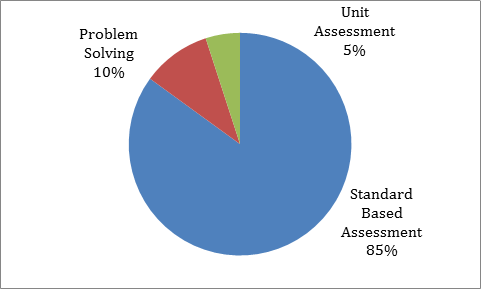 75%
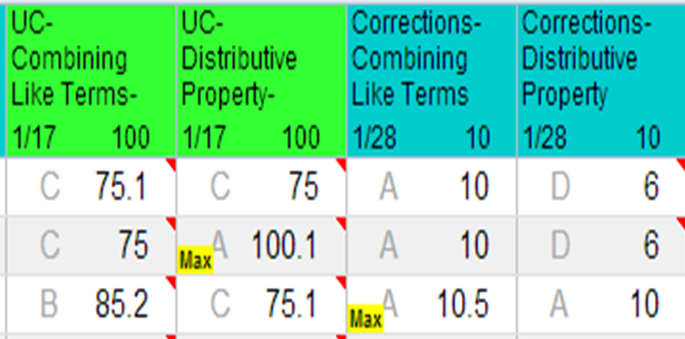 How do you read Pinnacle?
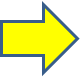 Student #1
•Has made corrections and taken one retest for Combining Like Terms.
•Has attempted corrections for Distributive Property but hasn’t taken the retest
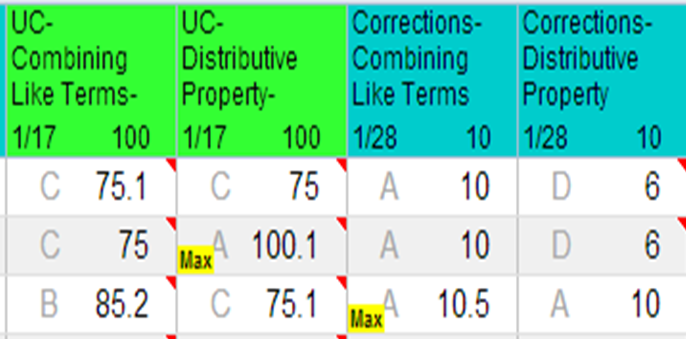 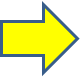 Student #2
•Has made corrections and is ready to take a retest for Combining Like Terms.
•Has made corrections and taken a retest for Distributive Property.
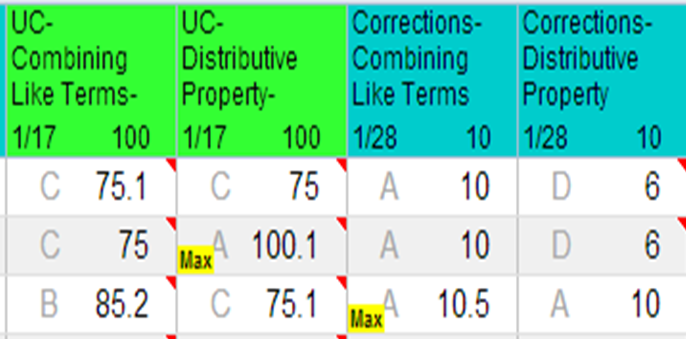 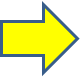 Student #3
•Has made corrections and two retests for Combining Like Terms.
•Has made corrections for Distributive Property and taken one retest.
How will I use the information from Pinnacle?
•Who needs reteaching? (either in class or through ELT tutoring). 
•What portion of the class needs reteaching?
•Who needs enrichment?
•Who is ready for reassessment?
You will see comments about a student’s strengths or weaknesses in that concept.
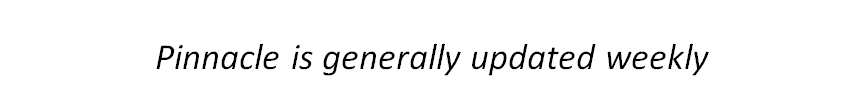 8th Grade Math Units
8th Grade Common Core Algebra Units
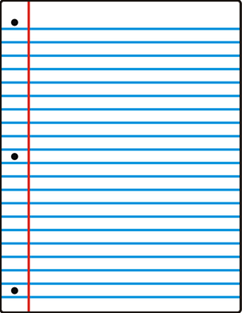 Come prepared to class with:
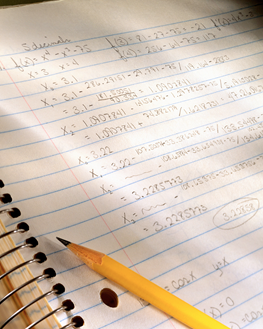 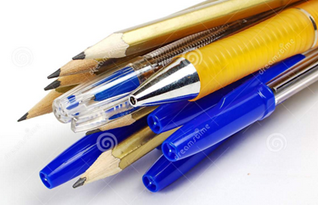 1 spiral notebook
writing utensils
looseleaf paper
highlighter
2 -pocket folder
OPTIONAL: ruler, tape, markers, colored pencils, scissors
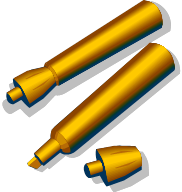 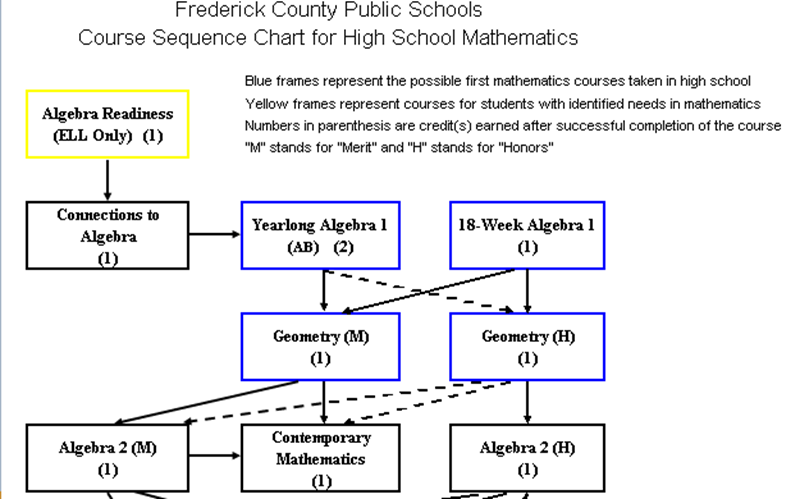 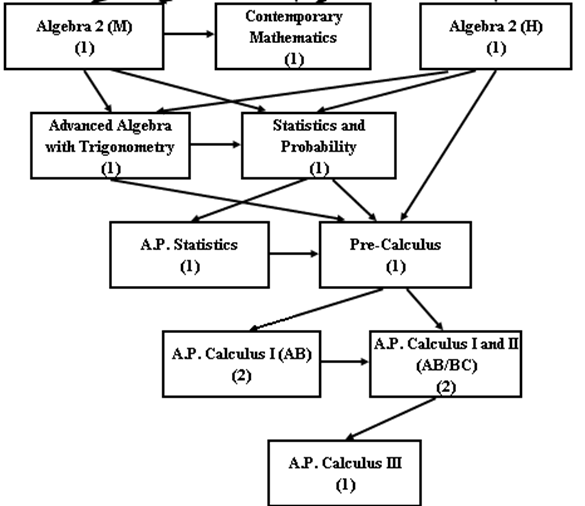 For additional information:
Mrs. Border will have sites on www.edmodo.com and www.toniborder.weebly.com. Students will enroll in the class site during the first week of school. Parents/Guardians who wish to have access need to complete the information form that will be sent home.
classwork

homework

printable documents

websites

games